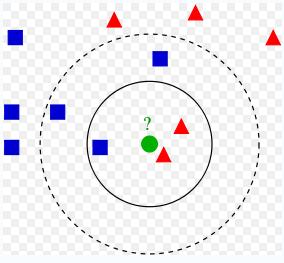 MA4102 – Data Mining and Neural Networks
kNN algorithm and CNN data reduction
Nathan Ifill
ngi1@le.ac.uk
University of Leicester
Image source: Antti Ajanki, “Example of k-nearest neighbor classification”, 28 May 2007
[Speaker Notes: Today’s presentation aims to give an insight into the k-nearest neighbour algorithm and condensed nearest neighbour data reduction method. It will also list some of the disadvantages of kNN, give some suggestions on how to choose a suitable parameter k for the algorithm, explain some of the inner workings of cross validation tests, and also briefly investigate the effects of noise.]
kNN algorithm
k-nearest neighbour algorithm
[Speaker Notes: The k-nearest neighbour algorithm, or kNN, is one of the simplest classification algorithms and is therefore very easy to understand.

Given a training set, we can use kNN to predict the class of a previously unseen instance by comparing it to other points in the space.

The classification of the unknown instance is done by finding the distance or similarity between itself and already known points in the training set. We then classify the instance based on the k closest training examples. The idea behind the algorithm is that two points which are close together or similar are more likely to belong to the same class than those which are further apart.]
Example
[Speaker Notes: Here is an example generated by the University of Leicester’s online “KNN and Potential Energy” applet. There are 40 points in the red cluster, 40 points in the blue cluster, and 20 points of random noise for each colour.

Let’s say that the red cluster are “dogs” and the blue cluster are “ducks”. If a previously unseen instance is projected into the space, how can we tell if this is a dog or a duck based solely on the attributes that we know from our training set? Let’s introduce a new point, highlighted in yellow. Is this a dog or a duck?

In the k-nearest neighbour algorithm, k is a user defined parameter, where k is a positive integer, usually small. Let’s choose k=1. In this case we refer to 1NN as the nearest neighbour algorithm.

The nearest neighbour algorithm is fairly straightforward: Find the nearest neighbour to the unknown instance in the space, and classify the unknown instance with the same class. Clearly, the closest instance is the blue point just below, so we therefore classify our new point blue: The previously unseen instance is a duck.

Unfortunately, as we can see from this diagram, the k-nearest neighbour algorithm is sensitive to nearby data points, making it vulnerable to interference from noise. We will investigate this further later.

So what about for larger values of k? Let k=2. The 2 nearest neighbours are shown within the grey circle. We have a tie! 2NN cannot classify our previously unseen instance. For binary classification problems, where we try and decide whether something is one thing or the other, it helps to choose a k which is odd to avoid this problem.

For k = 3, two of the nearest points are blue and one is red, so we would classify this as blue as there are more of them.]
Disadvantages
Classes with more frequent examples dominate predictions of unknown instances.
Assigning weights helps to remove this problem.
The algorithm can be computationally intensive depending on the size of the training set.
[Speaker Notes: One of the main disadvantages of kNN is that the class with the larger number of examples has a bigger influence when it comes to classification. The idea of assigning weights according to the respective distances between the unknown instance and each of its k-nearest neighbours helps to eliminate this issue.

Another disadvantage is that although computing the distances between our previously unseen instance and all of the respective classified points in the training space is easily done, it becomes increasingly more computationally intensive as the size of the training set grows.]
Choosing k
Both low and high values of k have their advantages.
The best value of k is dependent on the data.
Cross-validation can be used to compare k’s.
[Speaker Notes: Choosing a suitable k is both an art and a science. Both low and high values of k have their own advantages. For example, high values of k are less susceptible to noise than lower values. However, the optimal value of k largely depends on the data in the training set.

Cross-validation tests are one of the many techniques used to select a k. The University of Leicester “KNN and Potential Energy” applet performs a leave-one-out cross-validation test, which means that an individual known point is effectively eliminated from the training set, considered as an unknown instance and then reclassified according to its k nearest neighbours. This is repeated for all of the data points in the training space. Better choices of k would be those which minimise the number of incorrectly validated points.]
Cross-validation
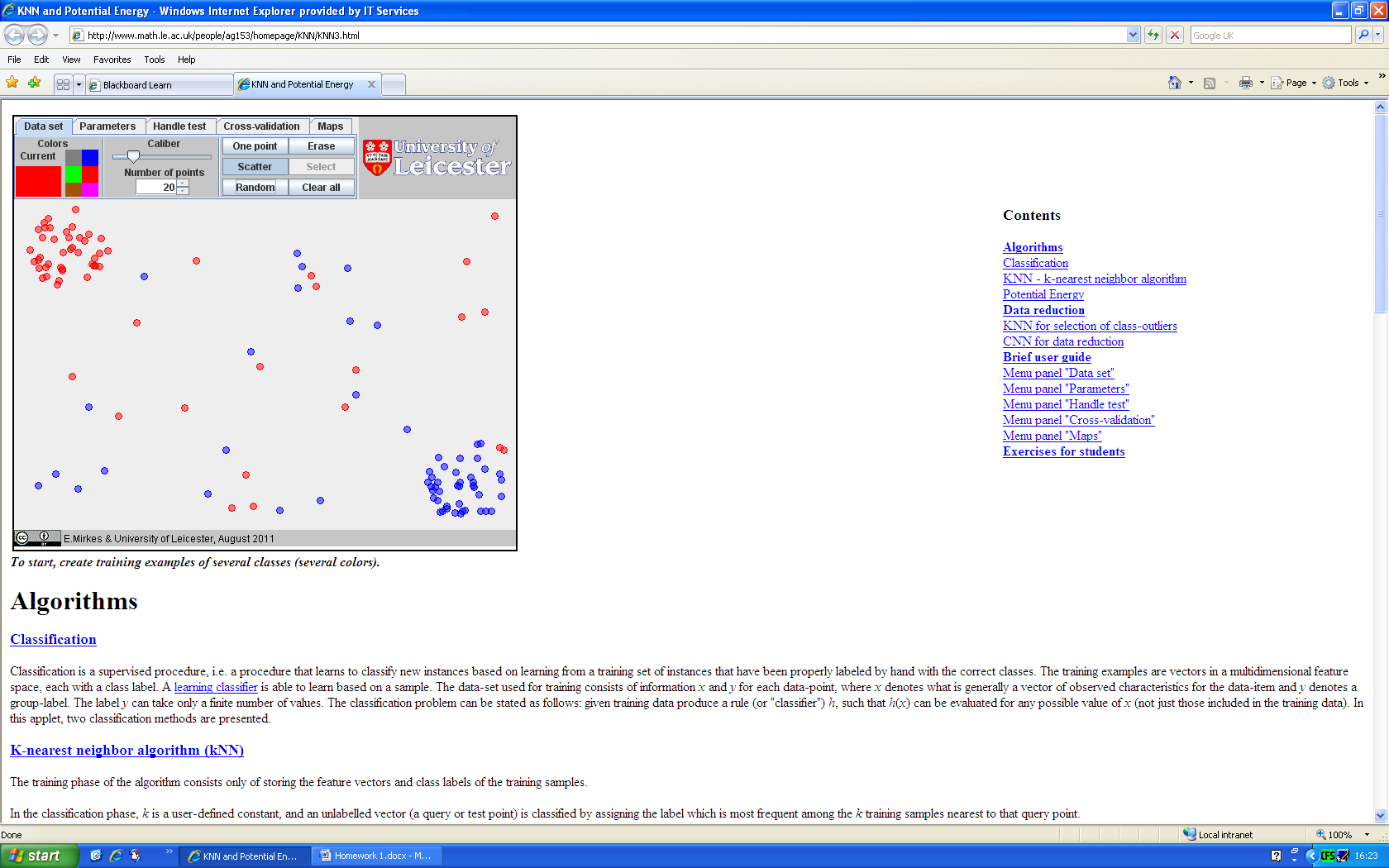 [Speaker Notes: Here is a figure of our earlier data. Let’s see what happens to the figure after it has been cross-validated. This particular figure uses the applet’s default value of k=3.

The large circles indicate the points which have been incorrectly validated. We would tend to assume that these incorrectly validated points are either outliers or noise.

8 red points were incorrectly validated and are shown as the 8 large blue circles, and similarly the 11 large red circles are incorrectly validated points that are currently classed as blue in the training set. As there are 60 points of each colour in the training space, this works out to 13.33% and 18.33% incorrectly validated points for red and blue respectively. The University of Leicester “KNN and Potential Energy” applet conveniently displays a rounded percentage of incorrectly validated points in its bottom right-hand corner. It is these numbers that we would want to minimise.]
The effect of noise on kNN
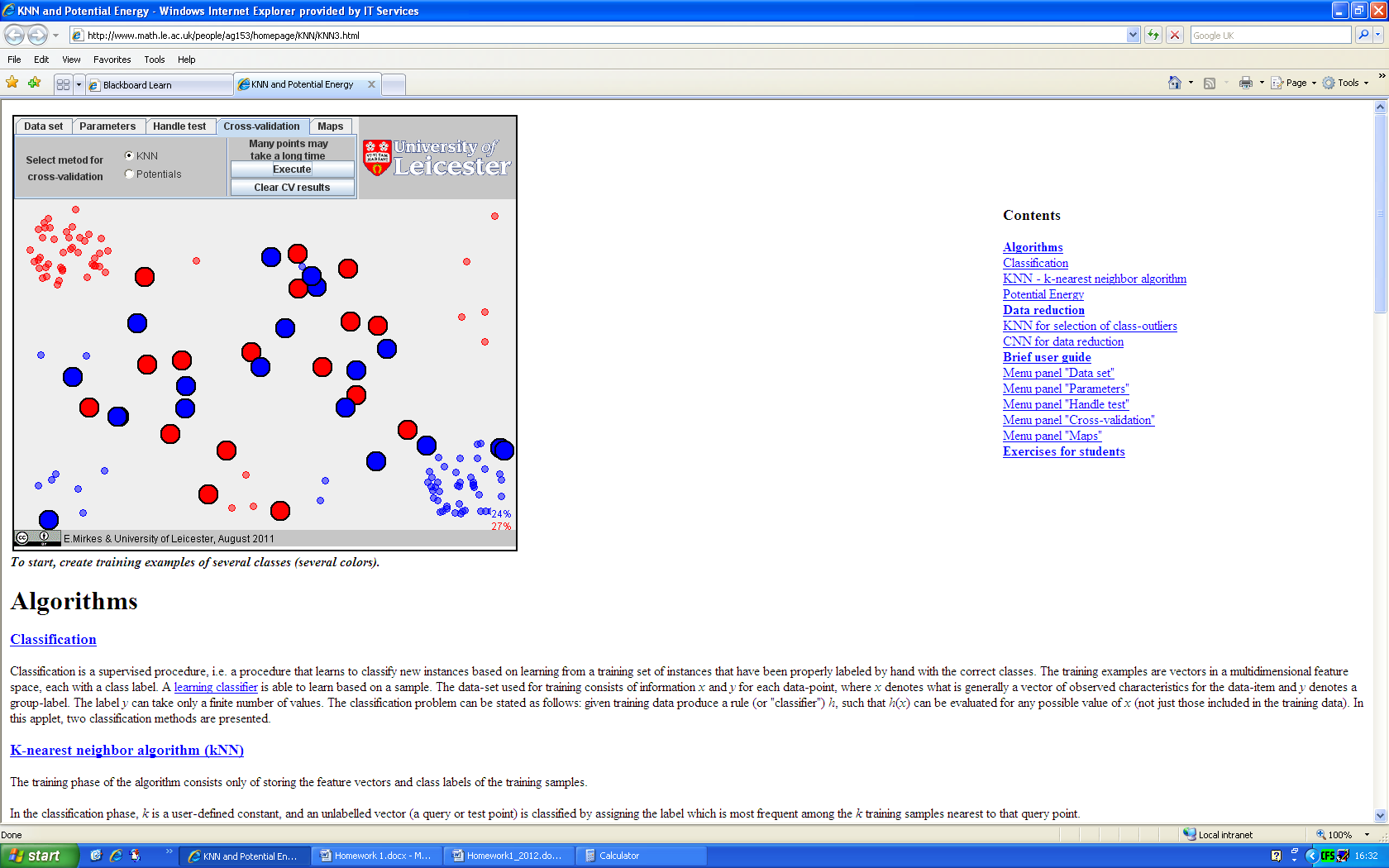 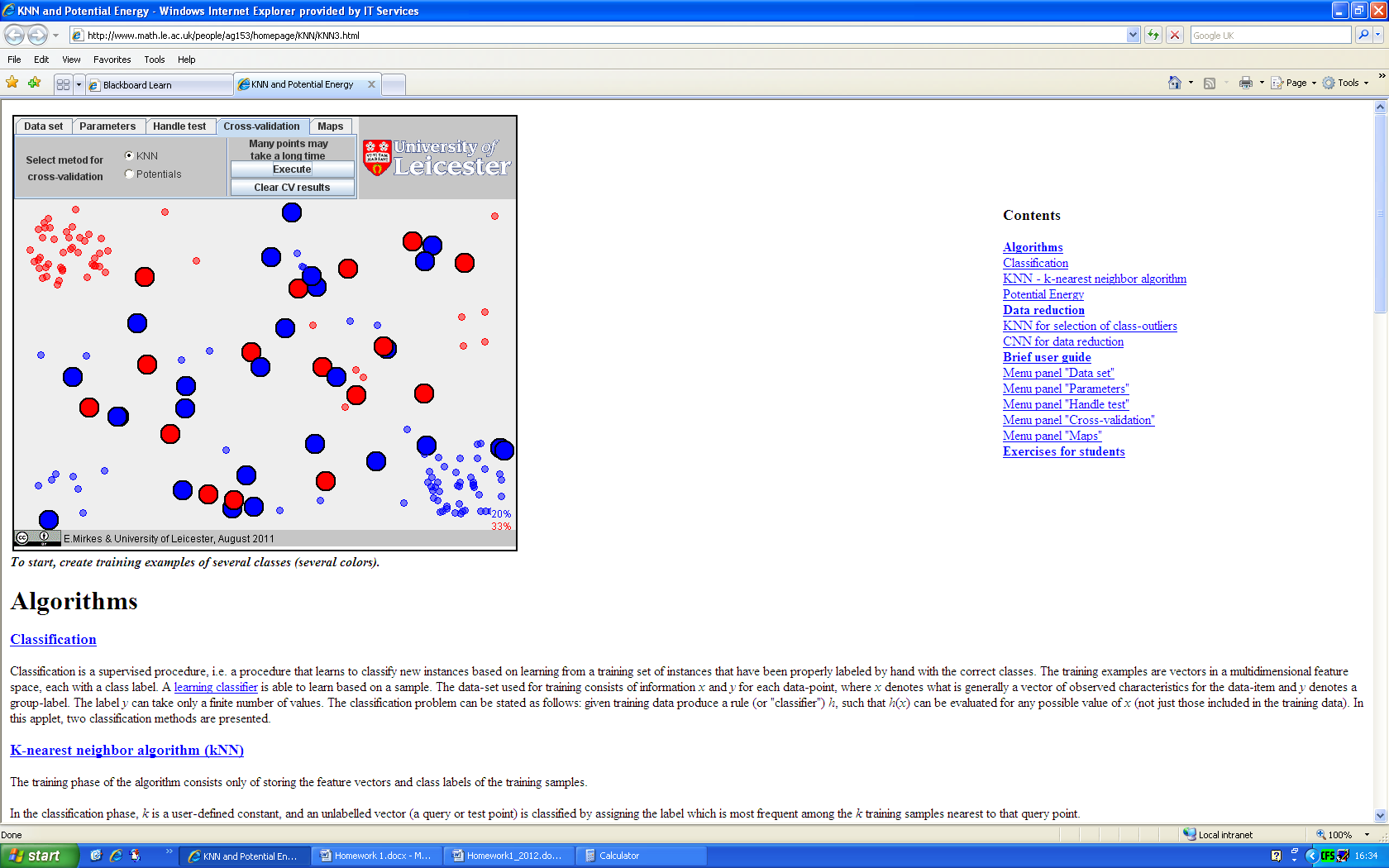 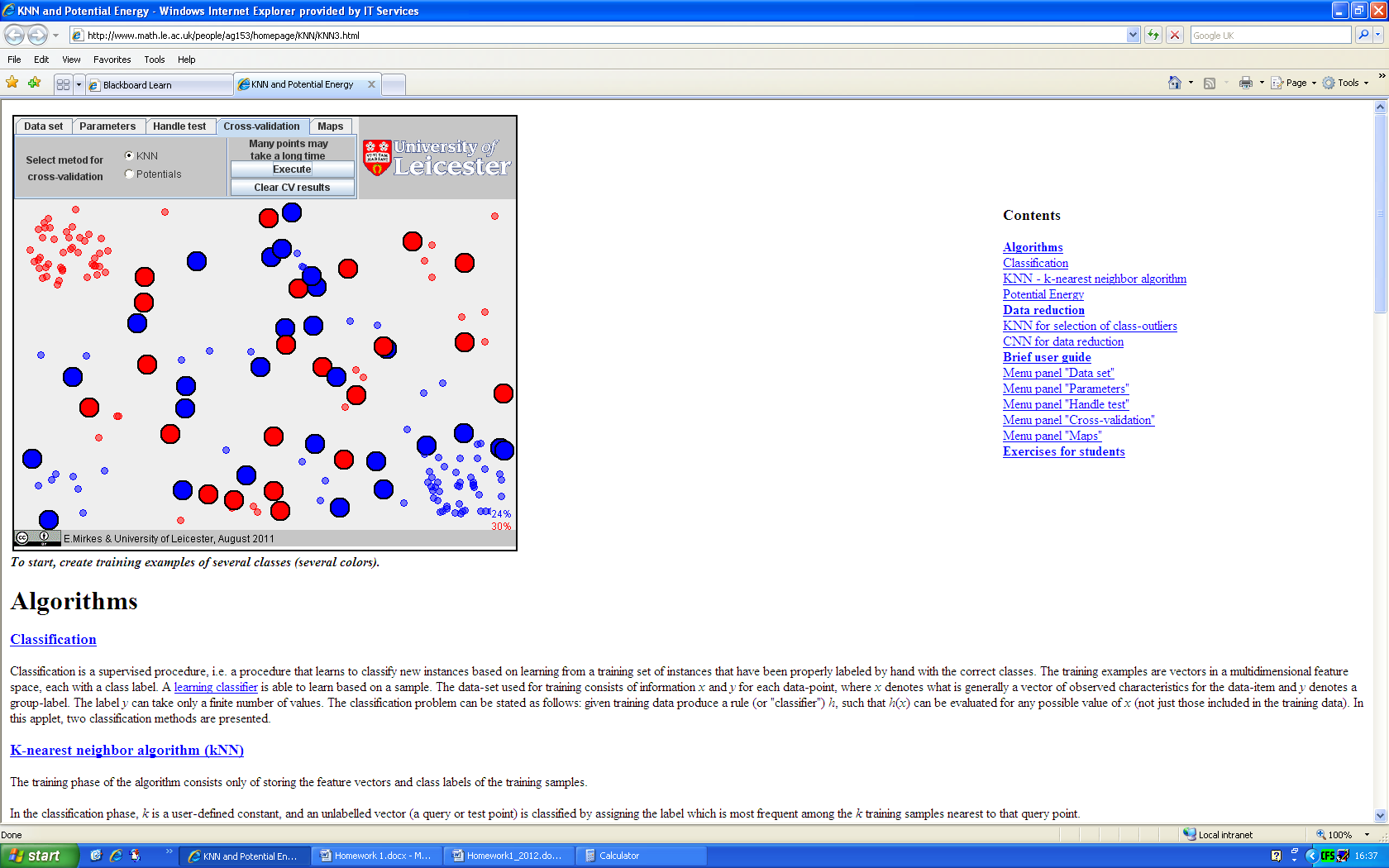 Noise: 20

Noise: 30

Noise: 40

Noise: 50

Noise: 60

Noise: 70
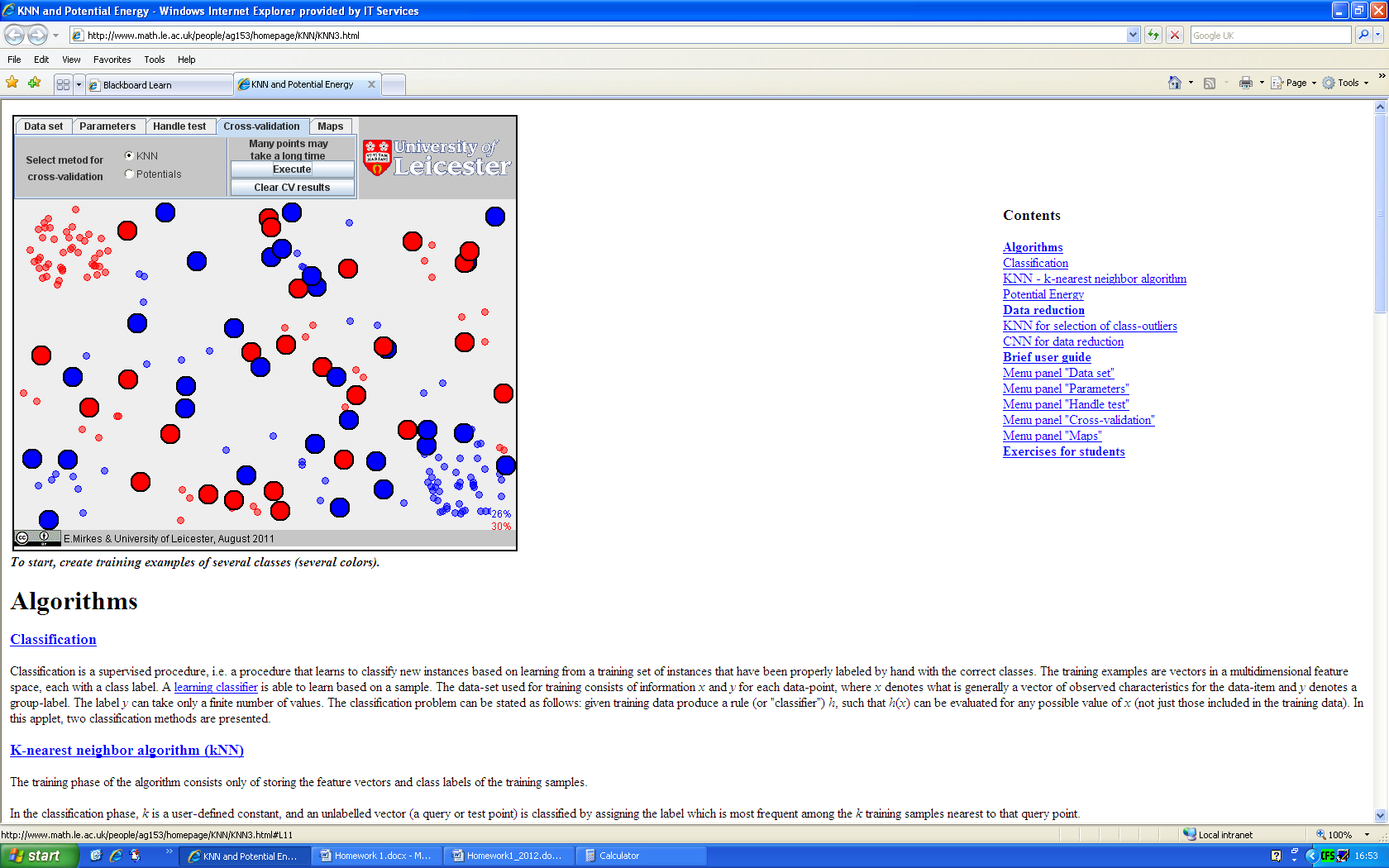 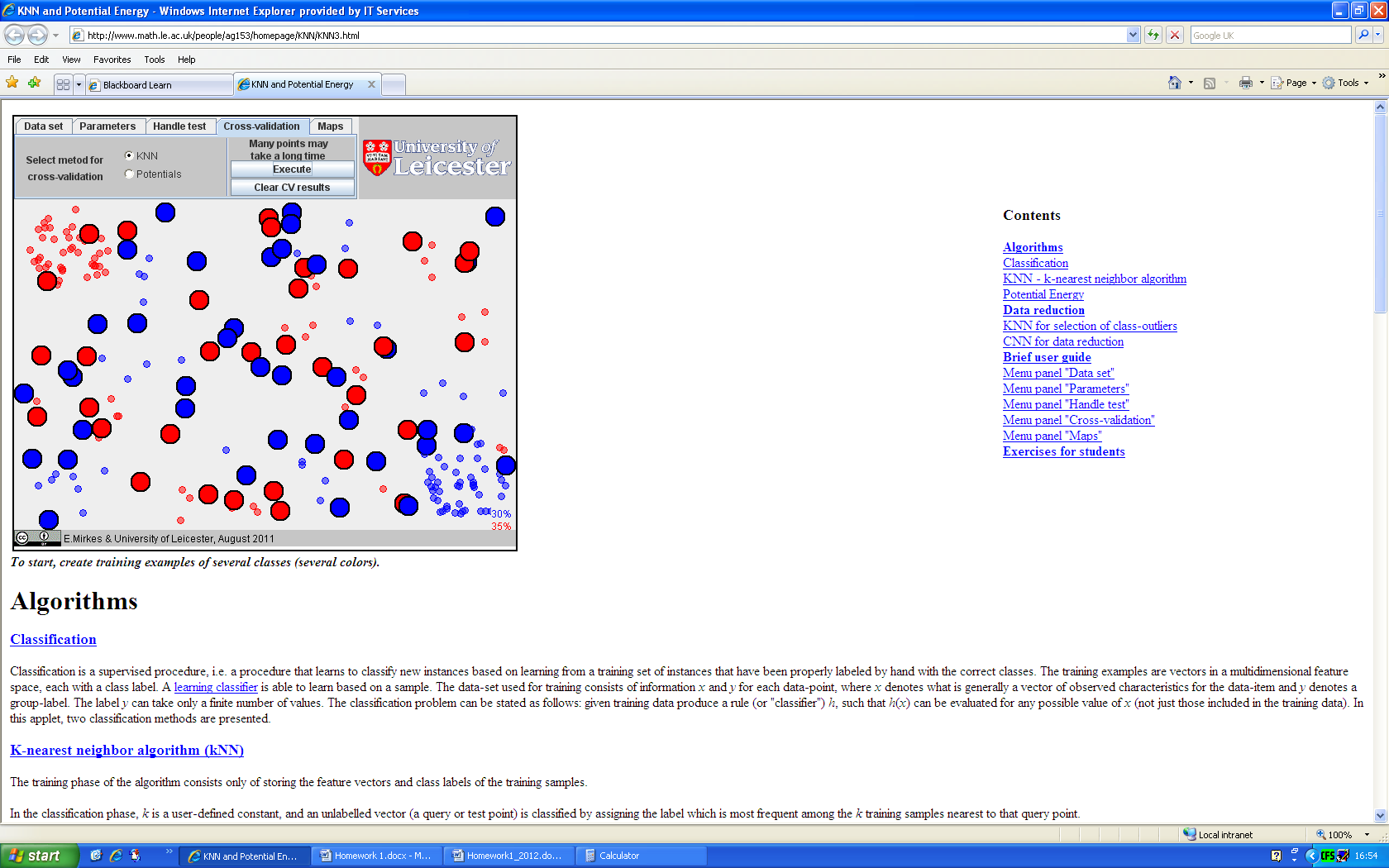 [Speaker Notes: Let’s investigate further the effect that noise has on kNN.

Keeping k at the applet’s default value of 3, we can add noise and carry out data validation tests to see how this affects the amount of incorrectly validated points.

Here is our earlier diagram once again. There are currently 40 points in the red cluster, 40 points in the blue cluster and 20 points of noise for each. What happens to the number of incorrectly validated points as noise increases?

Look at the percentage of failures in the bottom right hand corner as we cycle through the varying levels of noise. You will see that they increase at every level.]
The effect of noise on kNN
Pearson product-moment correlation coefficient:
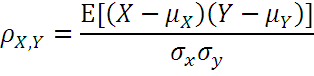 [Speaker Notes: Here is a table summarising the effect for various levels of noise.

The corresponding graph shows a correlation between the number of points of random noise and the number of incorrectly validated points for each colour.

The Pearson product-moment correlation coefficient for the number of unsuccessfully tested red points is 0.7601 and for unsuccessfully tested blue points is 0.8755, so we say that there is a strong correlation between noise and the number of unsuccessfully tested points for each colour respectively.]
CNN for data reduction
Condensed nearest neighbour data reduction method
[Speaker Notes: The CNN data reduction method is also known as the condensed nearest neighbour rule and with good reason. The purpose of this method is to be able to approximate the nearest neighbour algorithm, 1NN, with a smaller, more representative set of data points.]
CNN for data reduction
Outliers are points whose k nearest points are not of the same class.
X={x1, x2,..., xn} (without outliers)
P={x1} 
We scan all elements of X and move individual elements to P if their nearest prototype (their nearest element from P) has a different class label.
Repeat until no more new prototypes are found.
Absorbed points are the points which are not prototypes.
[Speaker Notes: CNN for data reduction is an iterative process.

We start by taking the training set of all examples without outliers and giving the individual elements some sort of order. Let X be the training set and P be what we call “the set of prototypes”. We then scan all elements of X and move individual elements to P if their nearest prototype (their nearest element from P) has a different class label.

Starting with P={x1}, we then repeat this algorithm until no more prototypes are added to P.

We then describe a point as “absorbed” if it is not a prototype, and call a point an “outlier” if none of its k nearest points share the same class.]
CNN for data reduction
In the applet:
Prototypes are denoted with squares.
Outliers are denoted with crosses.
Absorbed points are denoted with empty circles.

Absorbed points and outliers are not used for classification, any maps that are created or any type of testing.
[Speaker Notes: In the University of Leicester applet, prototypes are displayed as squares, outliers are denoted as crosses and absorbed points appear as empty circles.

The absorbed points and outliers are no longer part of the training set, and so are not used in classification tasks, mapping or tests, such as cross-validation. Only the prototypes are used – these points now represent the whole of the initial data set.]
Example
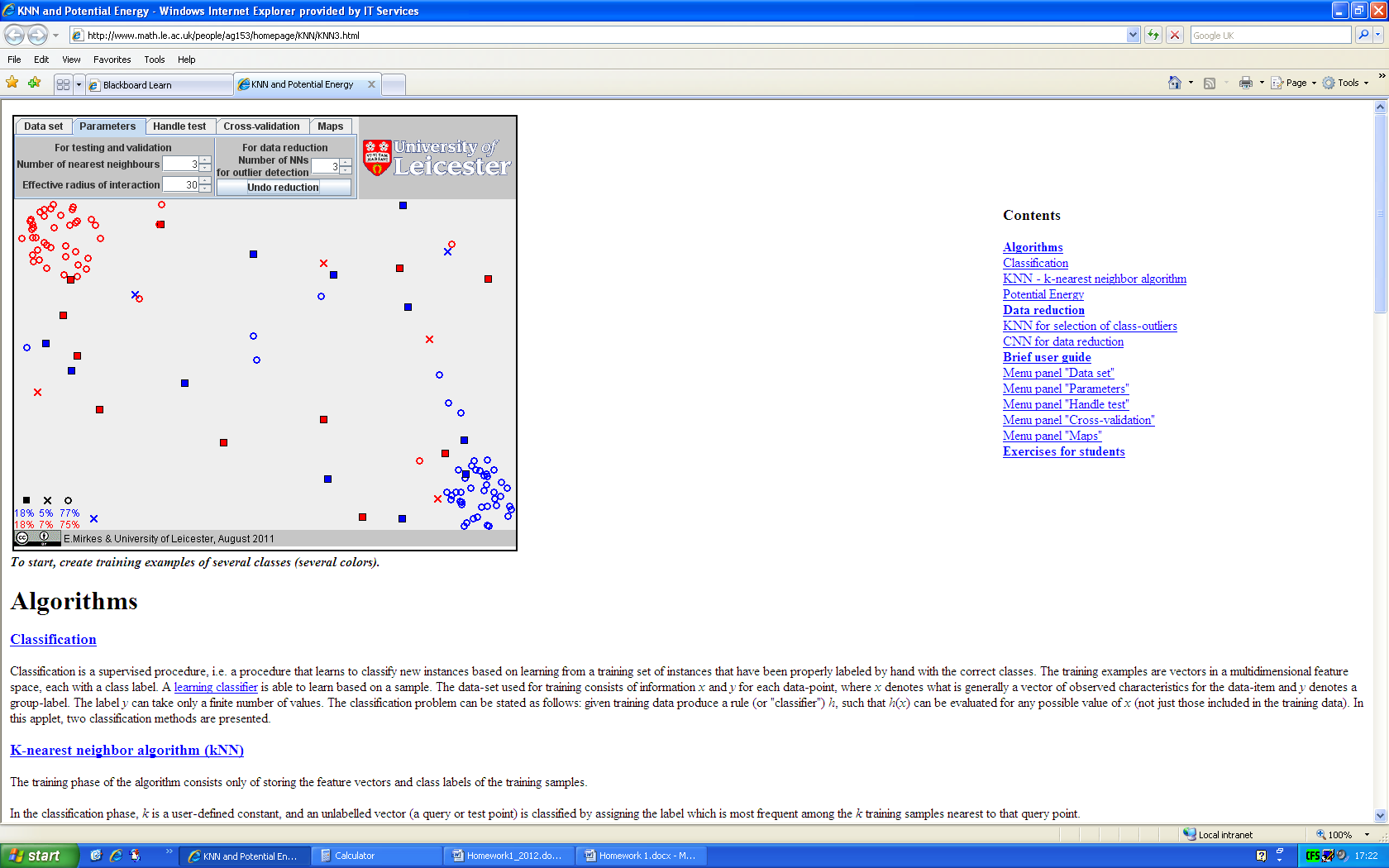 [Speaker Notes: Here is an example of what a training space looks like before and after reduction. From here we can perform 1NN, the nearest neighbour algorithm, on the condensed data set and achieve almost identical classification results to that which would have been achieved with the original data set.]
Summary
The k-nearest neighbour algorithm classifies objects based on a majority vote of the k nearest training examples.
We assign the class label which is the most frequent amongst the k training examples which are nearest or most similar to our previously unseen instance.
[Speaker Notes: In summary, kNN classifies unknown instances based on a majority vote of the k nearest examples from the training set. The most frequent class label amongst these k nearest examples is then assigned to our unknown instance.]
Summary
CNN reduces the amount of data necessary for classification.
Points are labelled as either prototypes, outliers or absorbed points.
Absorbed points and outliers are then no longer used in classification tasks, validation tests or maps of the data set.
[Speaker Notes: CNN, the condensed nearest neighbour rule for data reduction, reduces the data set to a condensed data set.

It labels points as either prototypes, outliers or absorbed points.

Only prototypes are used in classification tasks, validation tests and maps, as they are considered to be more or less representative of all of the points in the initial data set.]
References
Adam McMaster, et al, 2011, Wikipedia-k-Nearest-Neighbor-Algorithm. [pdf] Available at: http://www.saylor.org/site/wp-content/uploads/2011/02/Wikipedia-k-Nearest-Neighbor-Algorithm.pdf [Accessed 12 Feb 2012]
E.M. Mirkes, University of Leicester, 2011, kNN and Potential Energy [online] Available at: <http://www.math.le.ac.uk/people/ag153/homepage/KNN/KNN3.html> [Accessed 2 Feb 2012]
Antal van den Bosch, 2007, K-nearest neighbor classification [video online] Available at: http://videolectures.net/aaai07_bosch_knnc/ [Accessed 10 Feb 2012]
David Claus, 2004, Nearest Neighbour Condensing and Editing [ppt] Available at: www.robots.ox.ac.uk/~dclaus/cameraloc/samples/nearestneighbour.ppt [Accessed 12 Feb 2012]
mathematicalmonk, 2011, (ML 1.6) k-Nearest Neighbor classification algorithm [video online] Available at: http://www.youtube.com/watch?v=4ObVzTuFivY [Accessed 10 Feb 2012]
László Kozma, 2008, k Nearest Neighbors algorithm (kNN) [pdf] Available at: http://www.lkozma.net/knn2.pdf [Accessed 12 Feb 2012]
Ola Söder, 2008, kNN classifiers 1. What is a kNN classifier? [online] Available at: < http://www.fon.hum.uva.nl/praat/manual/kNN_classifiers_1__What_is_a_kNN_classifier_.html > [Accessed 12 Feb 2012]
[Speaker Notes: For more information on the k-nearest neighbour algorithm or the condensed nearest neighbour data reduction method, here are various references that were used to create this presentation. Thank you.]